Differentiable Rendering:two techniques
CS580 Computer Graphics

20184364 Hangyeol Yu
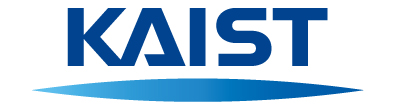 Review
from Nick's slide
Denoising Monte Carlo Sequences
Interactive Reconstruction of Monte Carlo Image Sequences using a Recurrent Denoising Autoencoder

Gradient Estimation for Real-Time Adaptive Temporal Filtering
Review
Recurrent Denoising Autoencoder
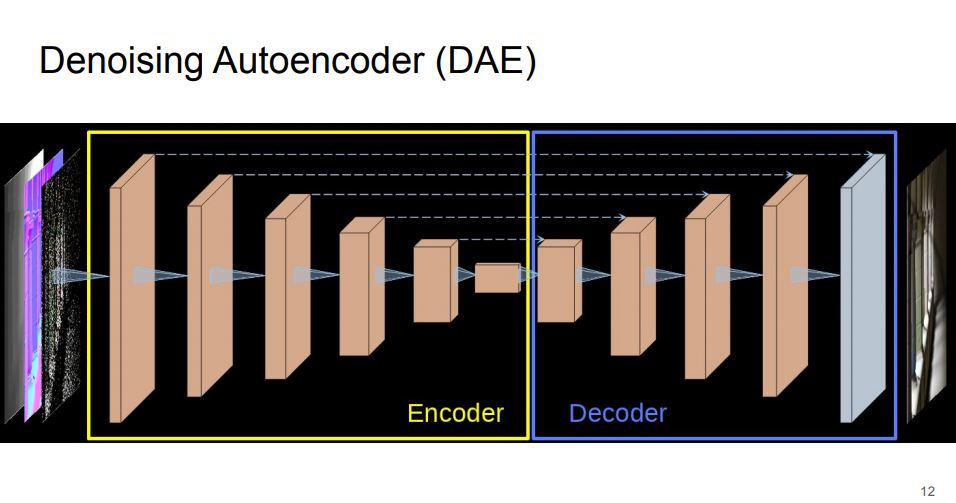 Review
Gradient Estimation for Real-Time Adaptive Temporal Filtering
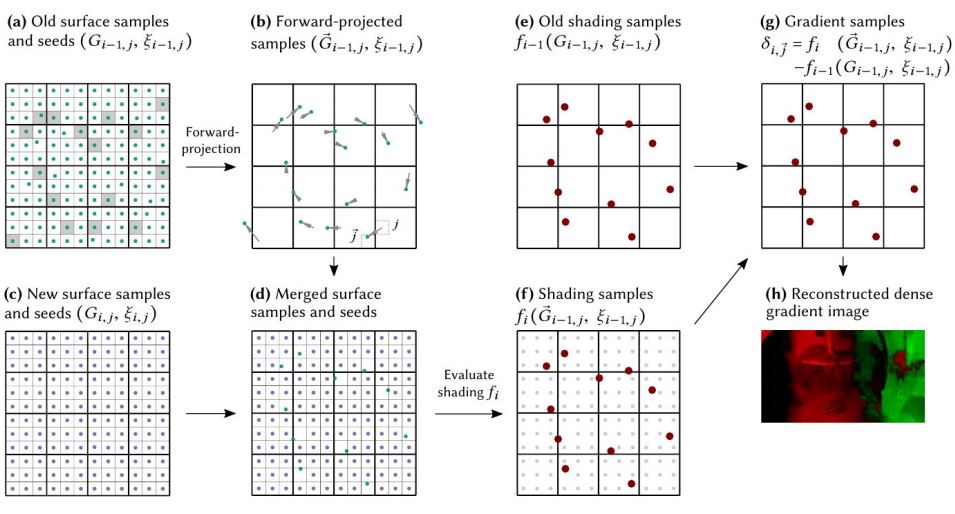 Review
Introduction
Rendering as a function
3D mesh (vertices and surfaces)
camera position
camera angle
light position
texture
….
Pixel Color
Scene
Rendering
Introduction
Differentiable rendering?
3D mesh (vertices and surfaces)
camera position
camera angle
light position
texture
….
Pixel Color
Scene
Rendering
Introduction
Differentiable rendering?
3D mesh (vertices and surfaces)
camera position
camera angle
light position
texture
….
Pixel Color
Scene
Rendering
Introduction
Differentiable rendering?
3D mesh (vertices and surfaces)
camera position
camera angle
light position
texture
….
Pixel Color
Scene
Rendering
Introduction
Differentiable rendering?
3D mesh (vertices and surfaces)
camera position
camera angle
light position
texture
….
Pixel Color
Scene
Rendering
Introduction
Why differentiable rendering?
Most of machine learning techniques are based on differentiable networks and back propagation.

We can put the renderer between neural nets and run powerful machine learning engine.

Applications: inverse graphics, 3D Deep Dream, style-transfer …
Introduction
Background
Automatic Differentiation(AD)
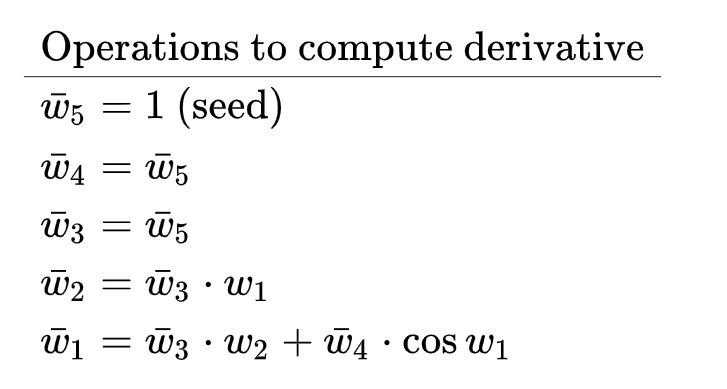 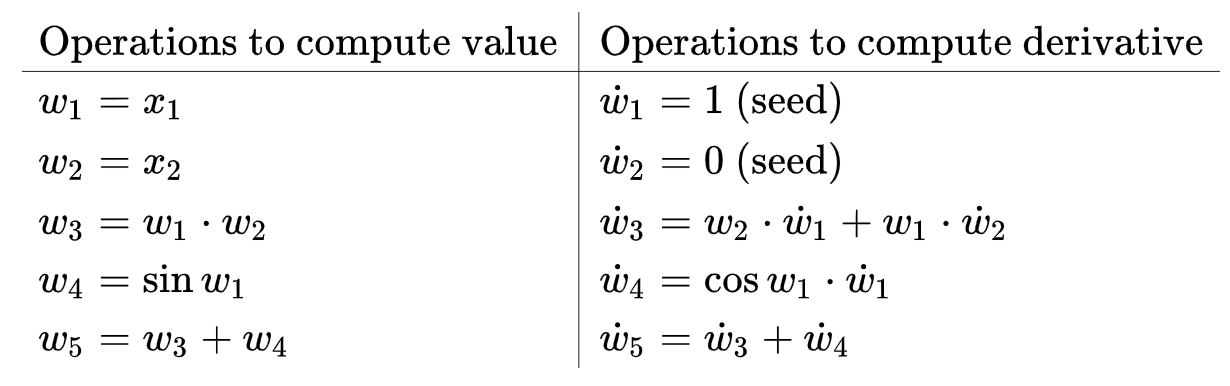 Forward mode AD
Reverse mode AD
x1
w1
w4
w5
x2
w3
w2
Background
https://en.wikipedia.org/wiki/Automatic_differentiation
Automatic Differentiation(AD)
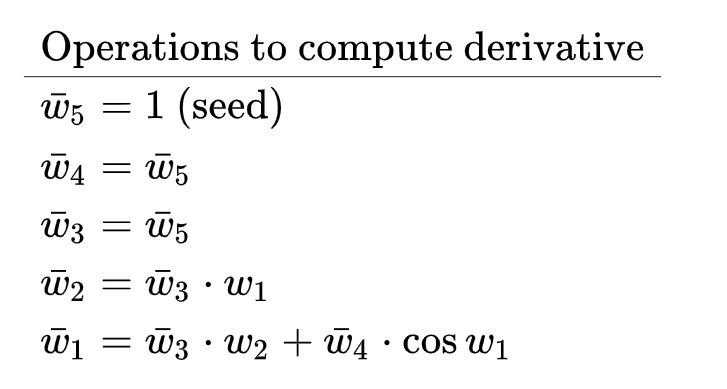 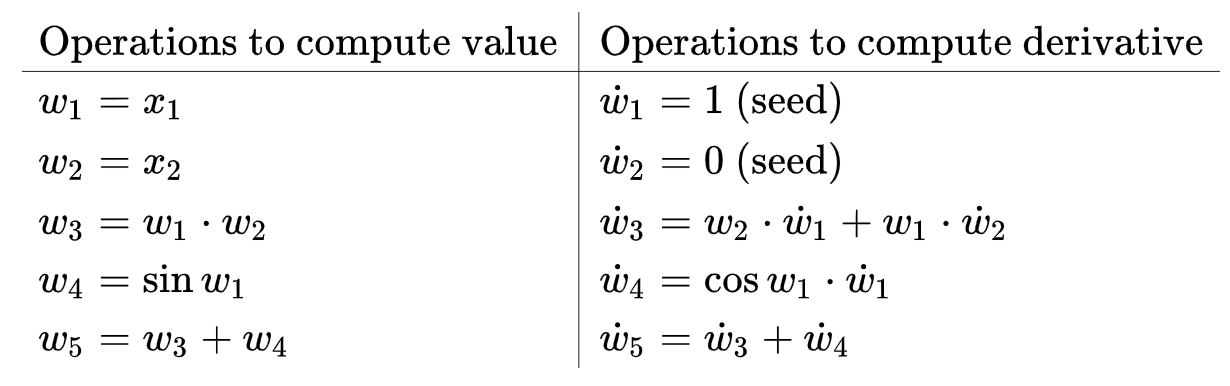 Forward mode AD
Reverse mode AD
x1
w1
w4
w5
x2
w3
w2
Background
https://en.wikipedia.org/wiki/Automatic_differentiation
Automatic Differentiation(AD)
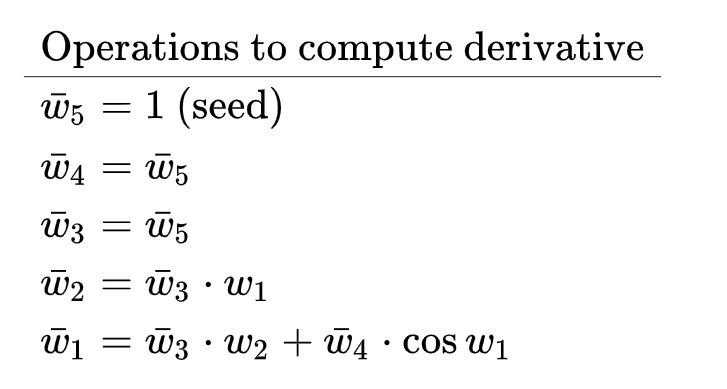 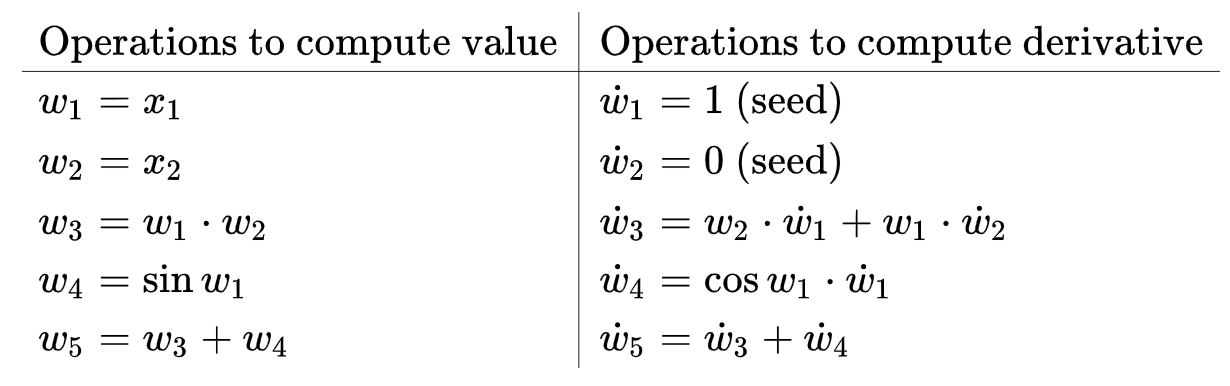 Forward mode AD
Reverse mode AD
Back propagation = reverse mode AD !
Background
https://en.wikipedia.org/wiki/Automatic_differentiation
Gradient Descent
F(x)
x
Neural 3D Mesh Renderer
Overview
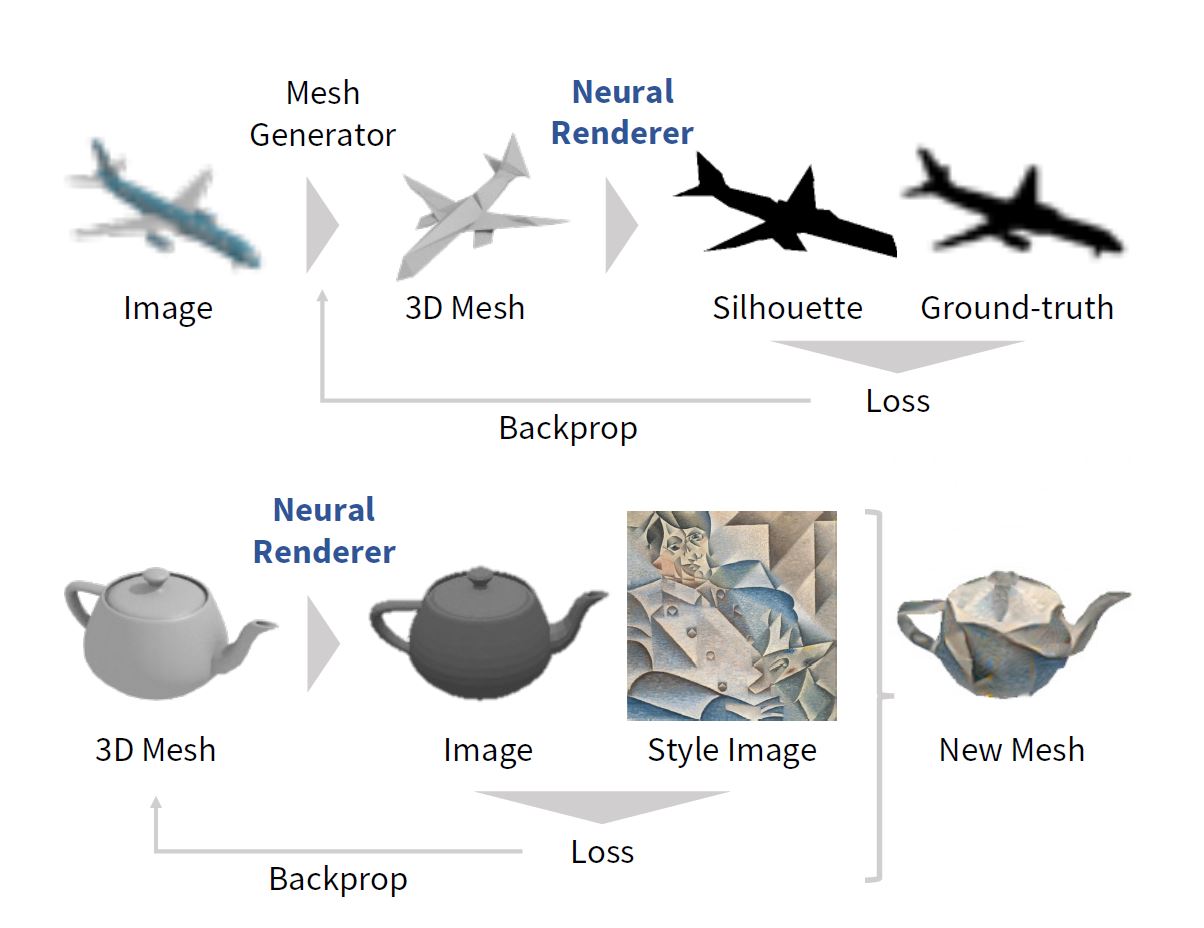 This paper proposed an approximate gradient for rasterization of a mesh.

 Regarded the renderer as a function of 3D mesh to 2D image.

 3D meshes are reconstructed from single images without 3D supervision and 

 They performed gradient-based 3D mesh editing operations such as 2D-to-3D style transfer.
x1
w1
Neural Renderer
w5
x2
w3
w2
Neural 3D Mesh Renderer
Observation
Neural 3D Mesh Renderer
Observation
Neural 3D Mesh Renderer
Observation
Neural 3D Mesh Renderer
Rasterization of a single face
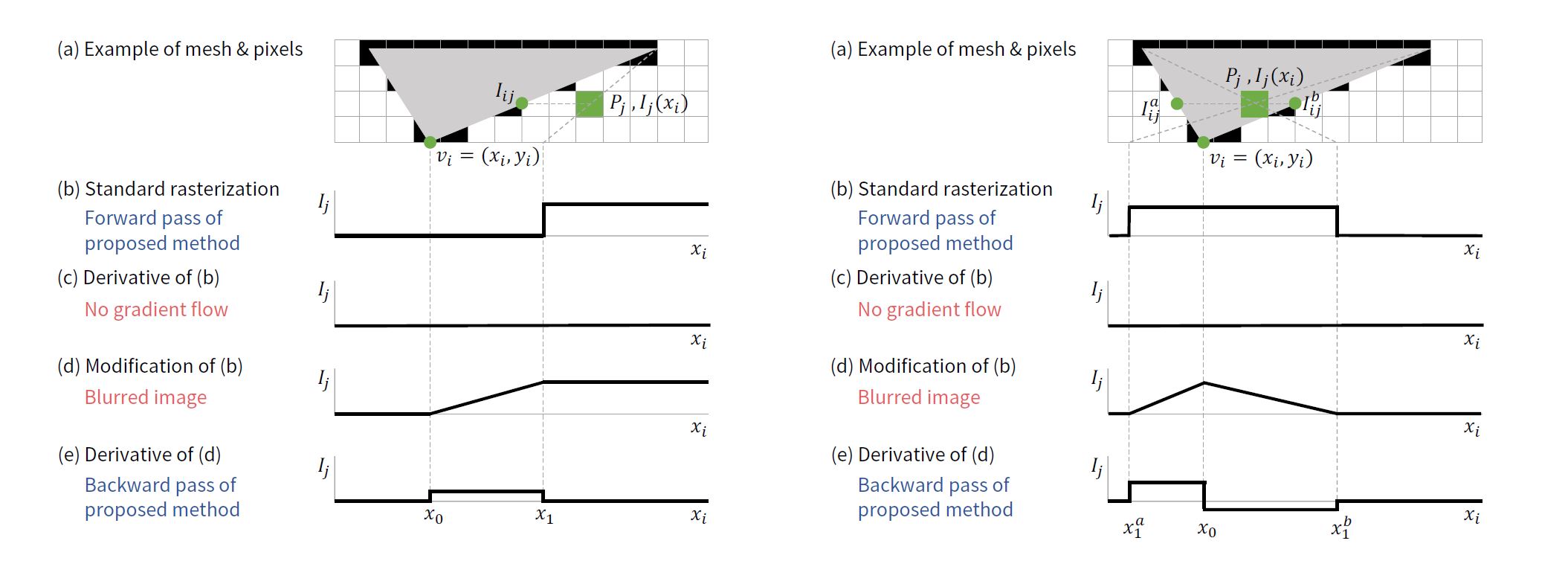 Neural 3D Mesh Renderer
Rasterization of a single face
Neural 3D Mesh Renderer
Rasterization of multiple faces
The renderer draws only the front-most face at each pixel.

Do not flow gradients if they are occluded by surfaces not including vi.
Neural 3D Mesh Renderer
Experiment: Single image 3D reconstruction
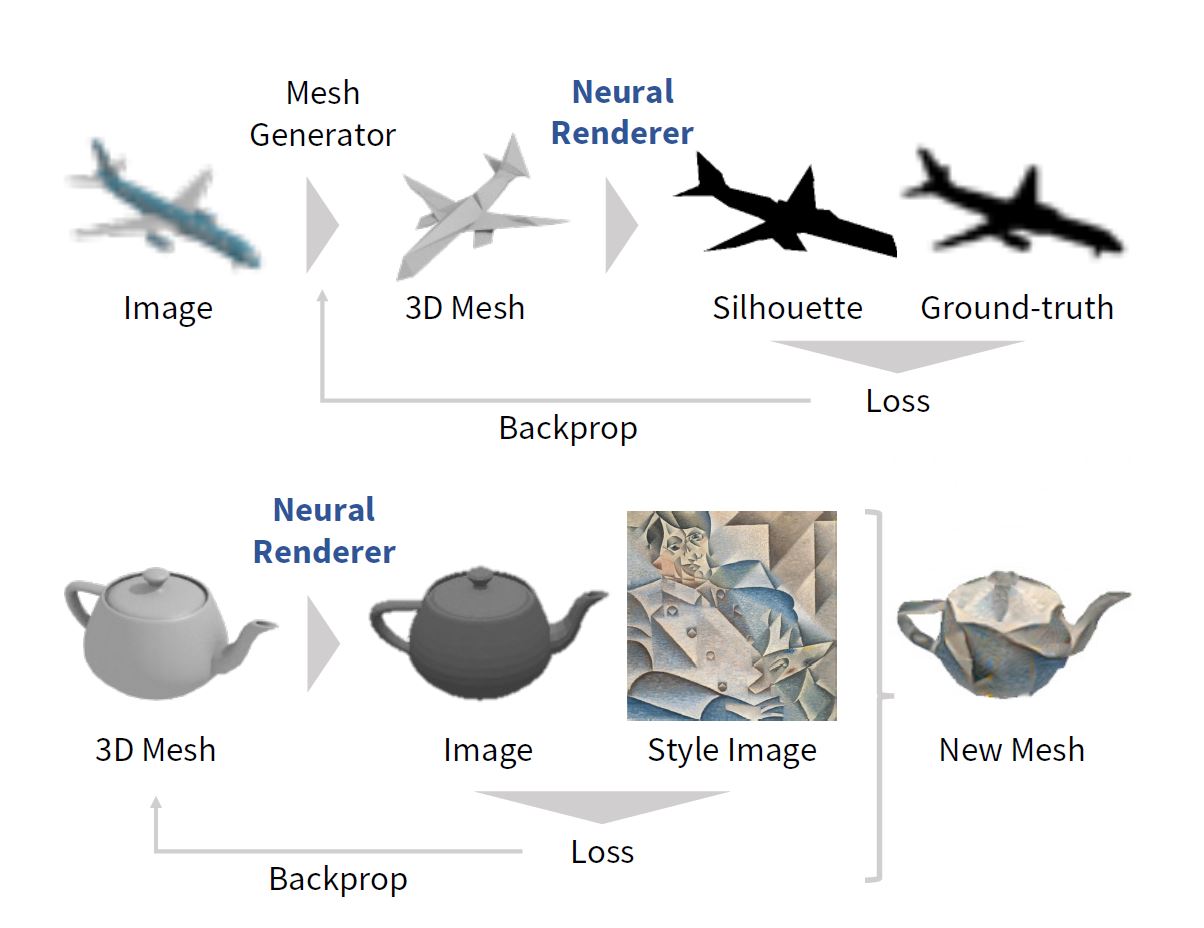 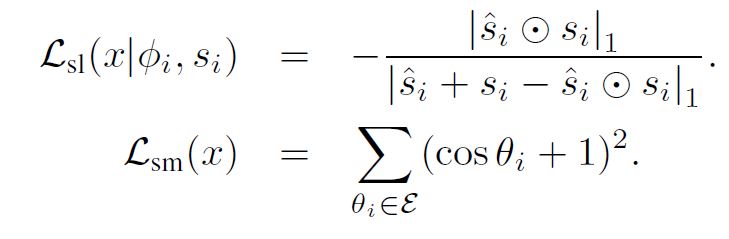 Silhouette Loss
Smootheness Loss
Neural 3D Mesh Renderer
Result
Result
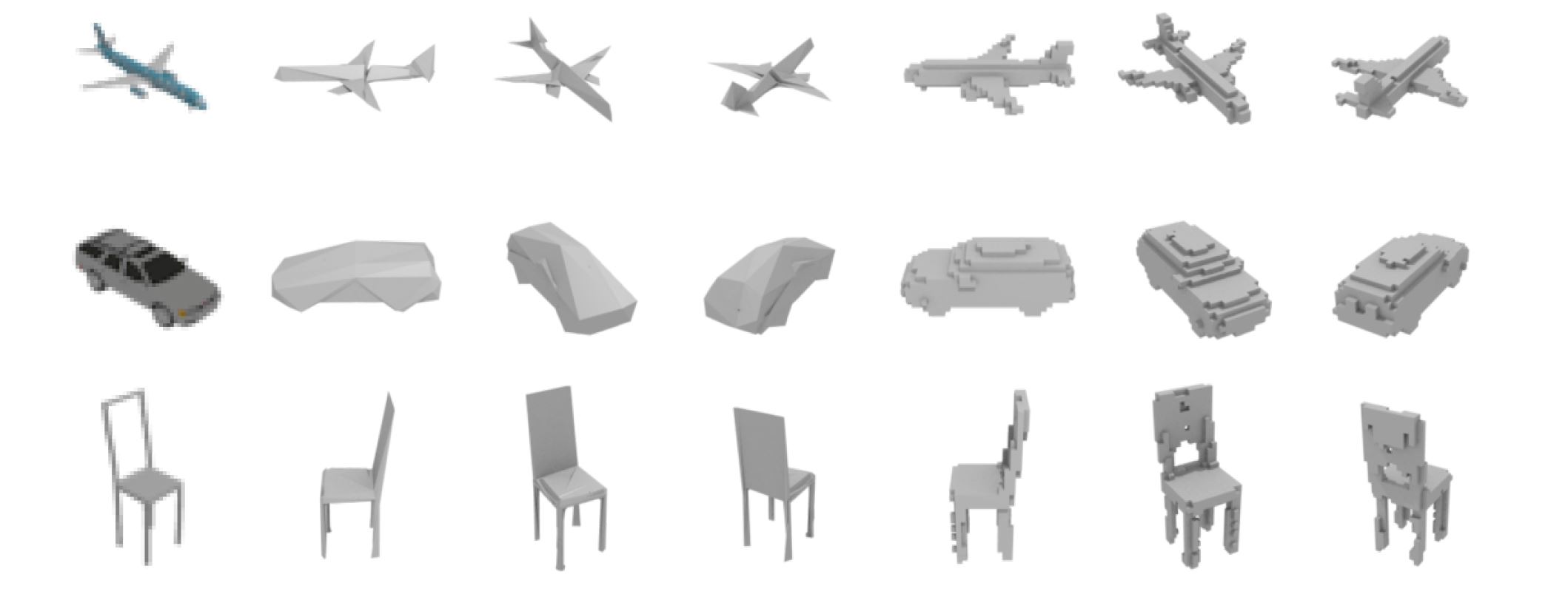 Reconstruction Accuracy (Boxel IoU)
Neural 3D Mesh Renderer
Experiment 2:  2D-3D style transfer
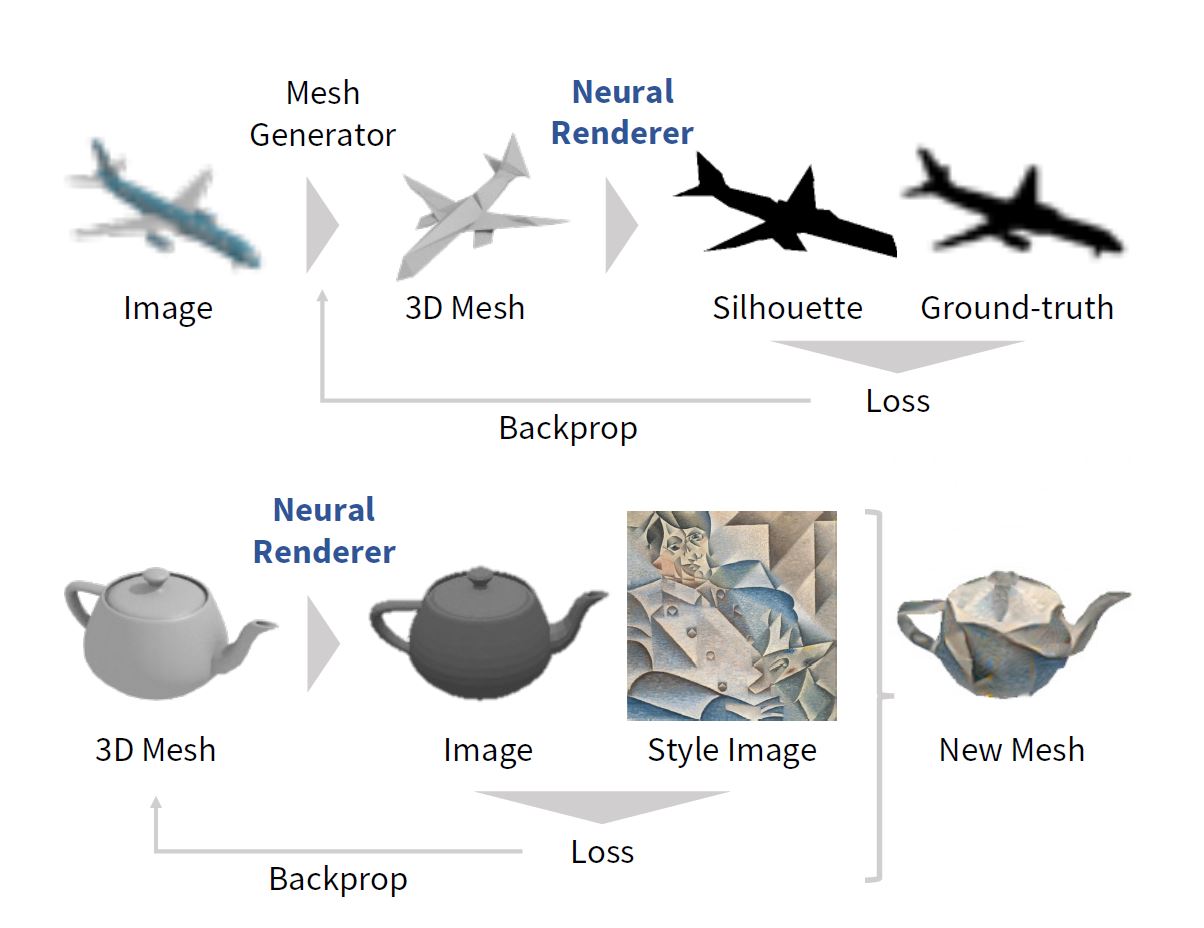 Neural 3D Mesh Renderer
Result 2
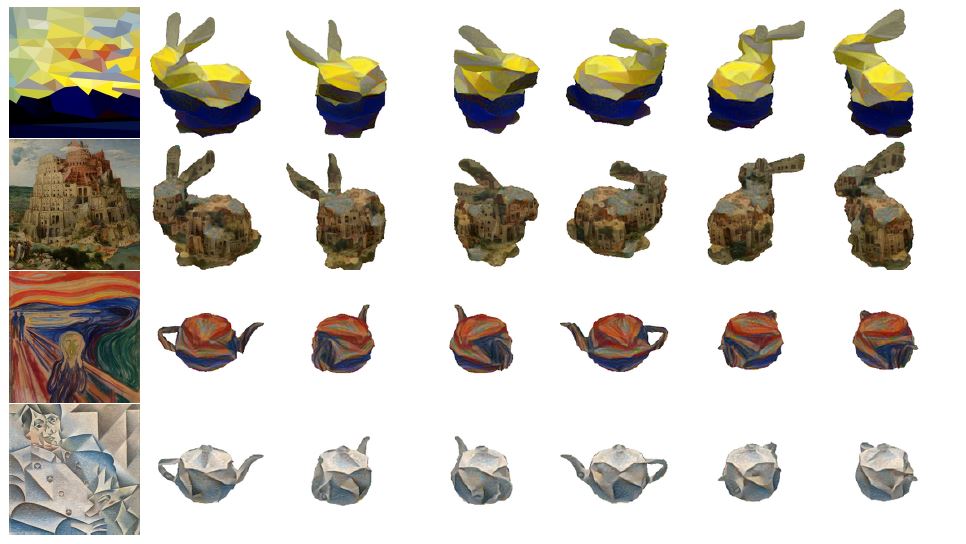 Neural 3D Mesh Renderer
Summary
Differentiation with respect to 3D mesh (position of vertices).

Approximate gradient (biased) by linear interpolation.

For rasterization only.

It does not support shading effects.
Neural 3D Mesh Renderer
Differentiable Monte Carlo Ray Tracing through Edge Sampling
Overview
General-purpose differentiable Monte Carlo ray tracer

We can compute derivatives of scalar functions over a rendered image with respect to arbitrary scene parameters such as camera pose, scene geometry (3D mesh), materials, and lighting parameters.
Differentiable MC Ray Tracing
Primary visibility
I : value of certain pixel
(x, y) : a point on the image plane 
k : filter 
L : radiance
Φ : scene parameter
f : scene function
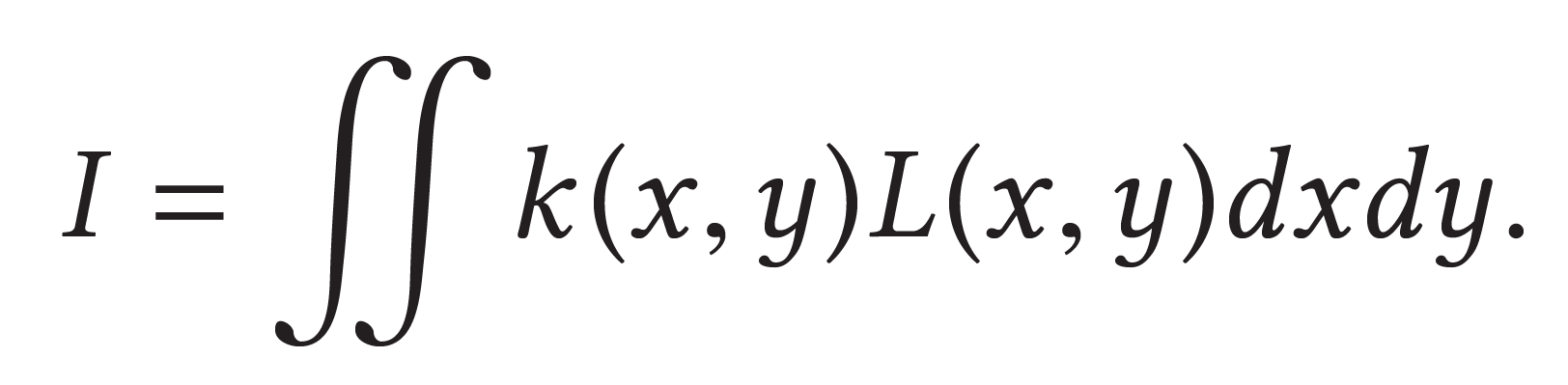 Differentiable MC Ray Tracing
Primary visibility
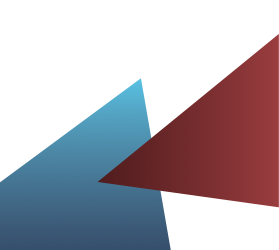 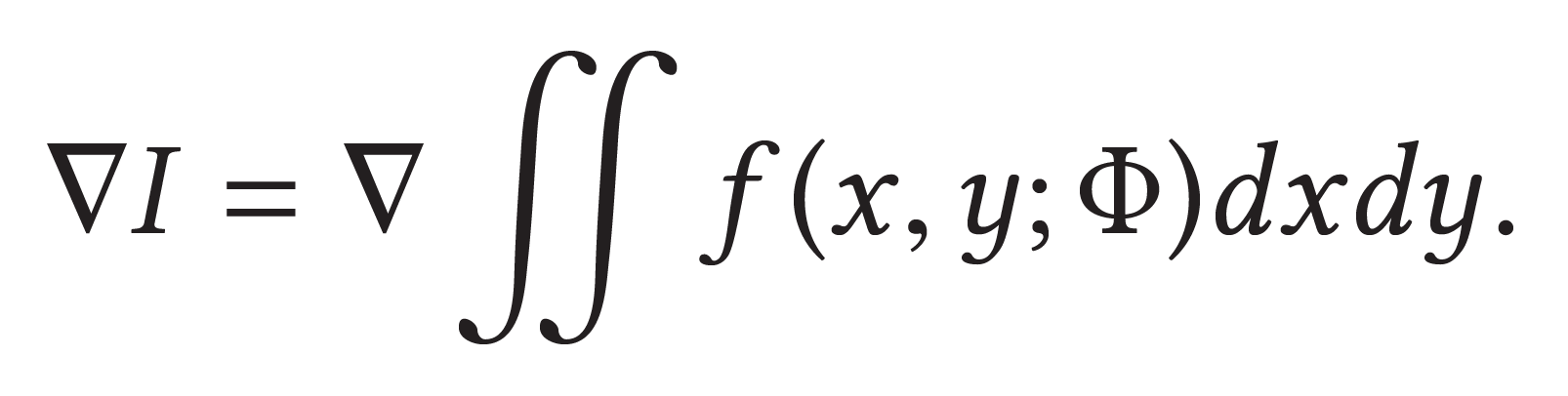 Differentiable MC Ray Tracing
Primary visibility (Leibniz’s rule)
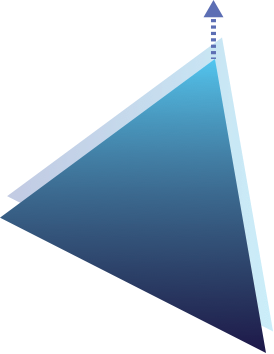 color change
when blue triangle
moves up?
Differentiable MC Ray Tracing
Primary Visibility MC estimator for the gradient
N : number of samples on edges
M : number of samples in the total area
∥E∥ : length of the edge E 
P (E) : the probability of selecting edge E.
(change of region)
(internal change)
Differentiable MC Ray Tracing
Secondary visibility
Differentiable MC Ray Tracing
Secondary visibility
Differentiable MC Ray Tracing
Secondary visibility
Differentiable MC Ray Tracing
ExperimentInverse graphics with Derivatives
evaluation
update
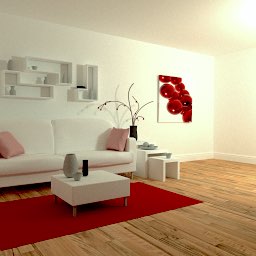 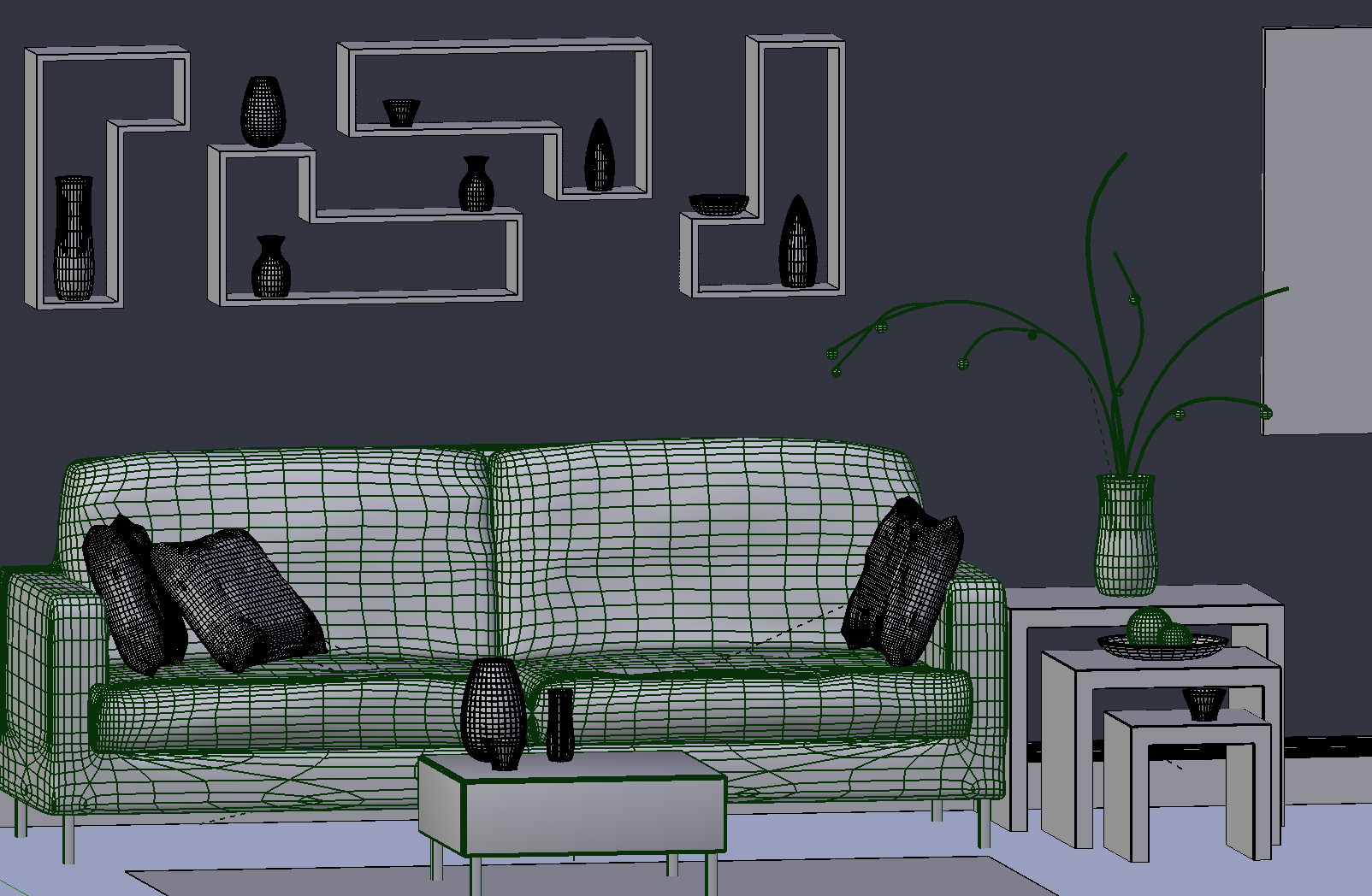 L1 distance
Possible parameters:
positions of vertices
camera pose
materials
…
image
∇ loss
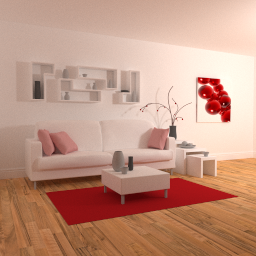 target
From Tzu-Mao’s slides
[Speaker Notes: You then update the 3D scene using the gradients of a loss function, so it minimizes the distance between your output and the target.
(pause)]
ResultInverse graphics with Derivatives
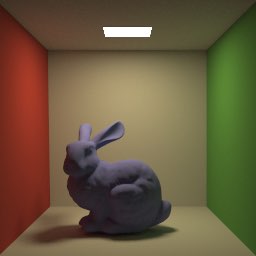 From Tzu-Mao’s slides
Inverse graphics with Derivatives
render
Difference
3D scene
target
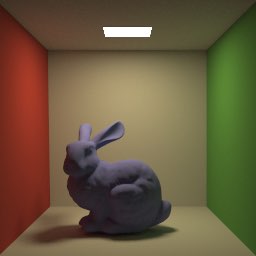 From Tzu-Mao’s slides
Result3D adversarial examples
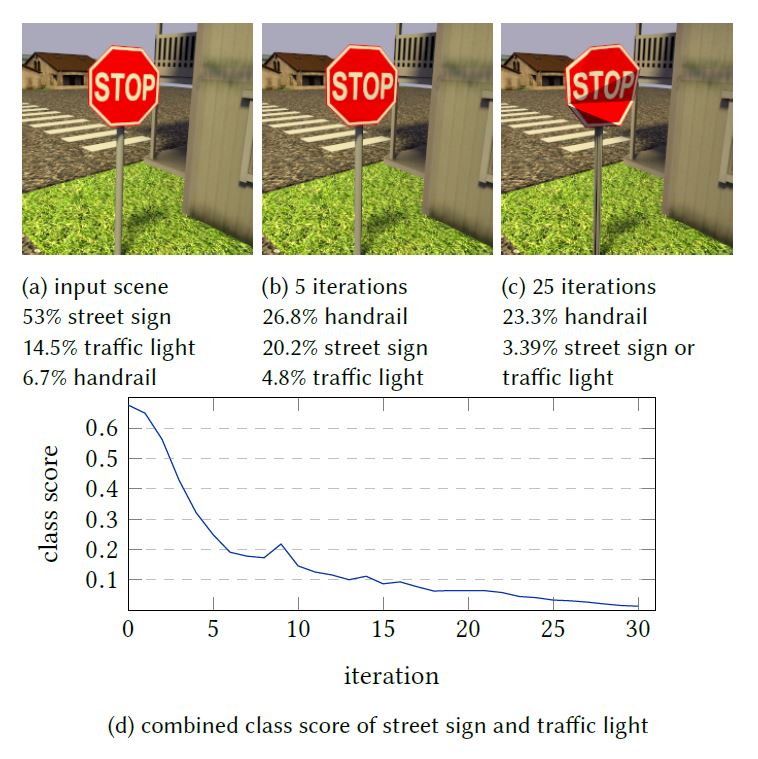 From Tzu-Mao’s slides
Summary
Differentiation with respect to various scene parameters.

Exact gradient (unbiased) by adding the correction term using edge sampling.

Efficient Monte Carlo sampling required, especially for edges.
Quiz
1.  Back propagation is (            ) mode automatic differentiation, which is useful when output has much smaller dimension than the input.

(a) Forward             (b) Reverse

Gradient computed by 3D neural mesh renderer is (           ) because of linear interpolation, while differentiable MC ray tracer gives an estimation of (         ) gradient  
                    (a) approximate / exact     (b) exact / approximate